VLE  can do Online Registration/ Fee Collection of Students,
Online Examination Form Submission, Printing of Exam Admit Card through Digital Seva Portal

The NIELIT courses for which the above services are provided are:  
Course on Computer Concepts (CCC)
Basic Computer Course (BCC)
NIELIT ‘O’ Level Course
NIELIT ‘A’ Level Course
NIELIT ‘B’ Level Course
NIELIT ‘C’ Level Course
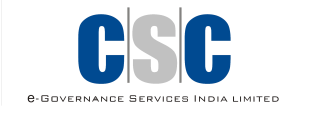 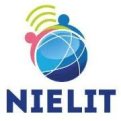 Service Details
“Version date:17 December 2020"